PKC, 16.04.2024
Multi-Signatures for Ad-hoc and Privacy-Preserving Group Signing
Anja Lehmann, Cavit Özbay
Hasso Plattner Institute | University of Potsdam
Signatures for Authentication
Signatures are used to authenticate the source of a message.
Registration
An operation can require the confirmation of multiple parties.

Need to rely on multiple secrets to apply more advanced access structures.
Authentication
2
[Speaker Notes: Public ledgers are a recent use case that motivated multi-party signing protocols.In a public ledger application, users register a public key to the ledger for their account and they can authenticate using signatures to perform operation on their accounts.]
Signing as a Group | Threshold Signatures
Creates group keys using an interactive protocol.
DKG
Seperate secret key per group
No long-term keys
Untraceable between groups
DKG
3
[Speaker Notes: A traditional approach to the multi-party signing that provides compact public keys and signatures id threshold signatures.

With threshold signatures, we can create group public keys using an interactive key generation protocol for each group.

Threshold signatures create a seperate secret key per user for each signing group. Which means,

Unlike the naive approach in the previous slide, we don’t have single long-term secret key anymore.

A user is untraceable accross groups as the user’s contribution to different groups are independent of each other.]
Signing as a Group | Multi-Signatures with KAg
Creates group keys using individual public keys.
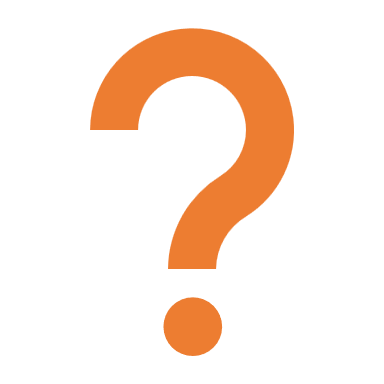 KAg
Single long-term key to join arbitrary groups 
Aggregated keys per group Traceability?
KAg
4
[Speaker Notes: A traditional approach to the multi-party signing that provides compact public keys and signatures id threshold signatures.

With threshold signatures, we can create group public keys using an interactive key generation protocol for each group.

Threshold signatures create a seperate secret key per user for each signing group. Which means,

Unlike the naive approach in the previous slide, we don’t have single long-term secret key anymore.

A user is untraceable accross groups as the user’s contribution to different groups are independent of each other.]
Privacy of Multi-Signatures
No formal analysis up to now. Maxwell et al. [MSPW19] claims:
Key aggregation allows verifying signatures without individual public keys. It improves privacy as it hides
individual keys 
number of signers
5
Privacy | Set Privacy
An aggregated key and signatures do not leak information on the underlying signing group.
Repeated use of long-term key cannot be traced across groups
Outsider to challenge group
     Aggregated keys and signatures
Insider info. of other groups
Individual public keys
KAg
KAg
6
Privacy of Existing Constructions
No privacy because of deterministic KAg.
☒
☑
7
Signing as a Group | Multi-Signatures with KAg
Creates group keys using individual public keys.
☒
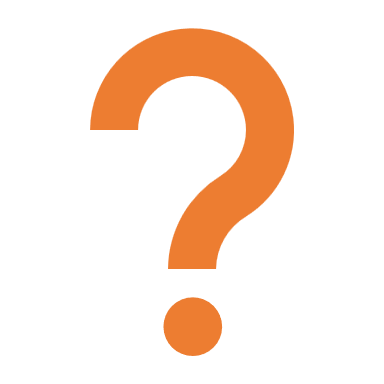 KAg
Single long-term key to join arbitrary groups 
Aggregated keys per group,
but traceable
KAg
8
[Speaker Notes: A traditional approach to the multi-party signing that provides compact public keys and signatures id threshold signatures.

With threshold signatures, we can create group public keys using an interactive key generation protocol for each group.

Threshold signatures create a seperate secret key per user for each signing group. Which means,

Unlike the naive approach in the previous slide, we don’t have single long-term secret key anymore.

A user is untraceable accross groups as the user’s contribution to different groups are independent of each other.]
Signing as a Group | Multi-Signatures with KAg
9
Multi-Signatures with Verifiable KAg (MSvKA)
They end up in different keys. Which one to use?
10
Multi-Signatures with Verifiable KAg (MSvKA)
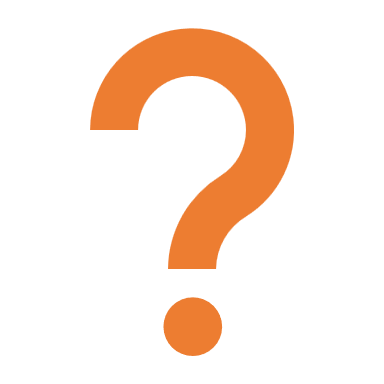 11
Multi-Signatures with Verifiable KAg (MSvKA)
12
BLS Multi-Signature with Deterministic Kag [BDN18]
13
Our Construction – randBLS-1
14
Conclusion
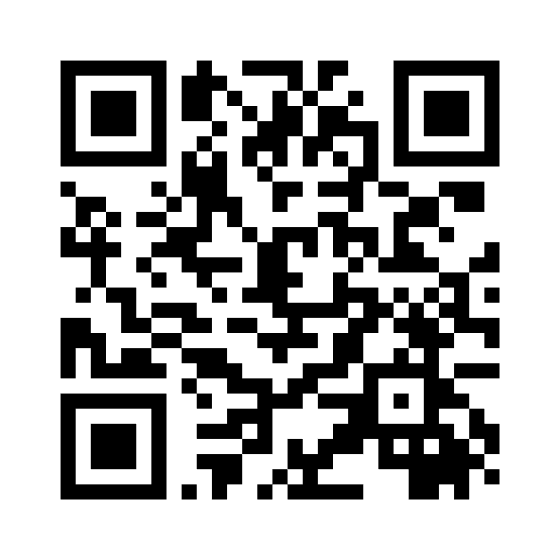 Defined Multi-signatures with Verifiable KAg
Privacy Properties of Multi-Signatures
15
References
[BDN18] Boneh, D., Drijvers, M., Neven, G. (2018). Compact Multi-signatures for Smaller Blockchains. ASIACRYPT 2018. 
[MPSW19] Maxwell, G., Poelstra, A., Seurin, Y. et al. Simple Schnorr multi-signatures with applications to Bitcoin. Des. Codes Cryptogr. 87, 2139–2164 (2019).
16
More Detailed Comparison
☑
☑
Multiverse threshold signatures were proposed in S&P’23 by Baird et al.
17
MSvKA Unforgeability | Levels
18
Multi-Signature Unforgeability
Alice and Bob are not allowed to spend from the joint account without each other’s permission.
Is Bob allowed to spend from Alice’s account?
Is Bob allowed to spend from Alice’s account?
Yes, with the weak Unf.
No with the Group Unf.
Hardware Tokens
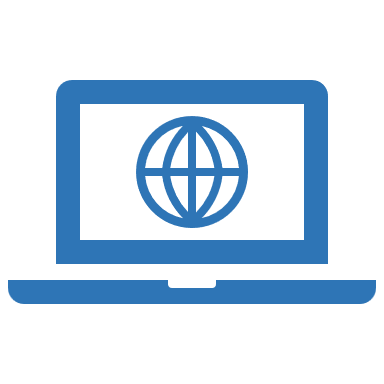 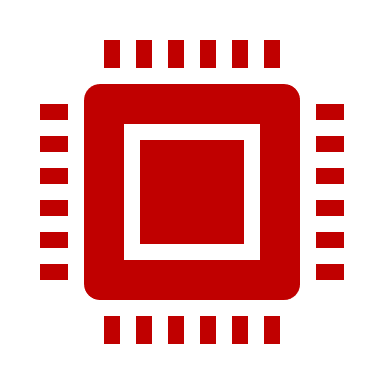 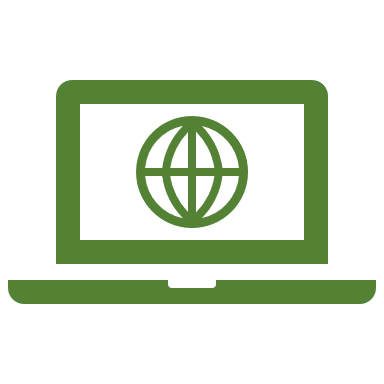 20
Privacy of Existing Definition
Syntax:
21
Multi-Signatures with Verifiable Key Aggregation (MSvKA)
Syntax:
22
MSvKA | Privacy vs Unforgeability
Syntax:
23
BLS Signature
24
BLS Multi-Signature with Deterministic Kag [BDN18]
25
Our Construction – randBLS-1
26
Conclusion
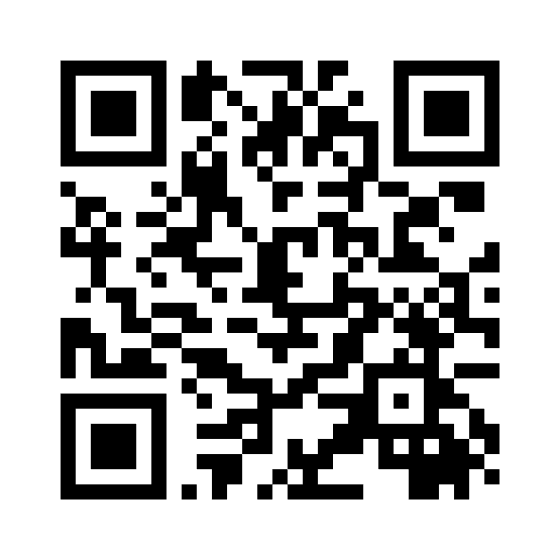 Defined Multi-signatures with Verifiable KAg
Privacy Properties of Multi-Signatures
Known-Public-Key
All-but-One-Public-Key
randBLS-1: Weakly Unforgeable
randBLS-2: Group Unforgeable
27
References
[BDN18] Boneh, D., Drijvers, M., Neven, G. (2018). Compact Multi-signatures for Smaller Blockchains. ASIACRYPT 2018. 
[MPSW19] Maxwell, G., Poelstra, A., Seurin, Y. et al. Simple Schnorr multi-signatures with applications to Bitcoin. Des. Codes Cryptogr. 87, 2139–2164 (2019).
28
More Detailed Comparison
☑
☑
Multiverse threshold signatures were proposed in S&P’23 by Baird et al.
29
Multi-Signature Unforgeability
Alice and Bob are not allowed to spend from the joint account without each other’s permission.
Is Bob allowed to spend from Alice’s account?
Is Bob allowed to spend from Alice’s account?
Yes, with the weak Unf.
No with the Group Unf.
Hardware Tokens
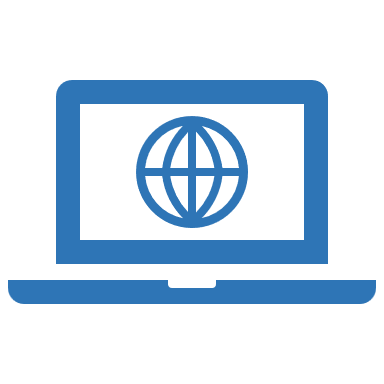 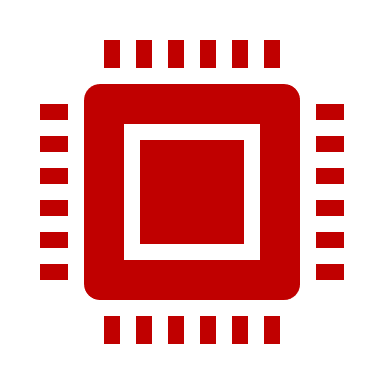 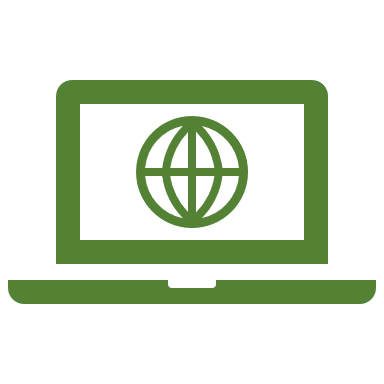 31
Conclusion
32
Signatures
Are used to authenticate messages.
Need to rely on multiple secrets:
Internal key management of the signer
More advanced access structures
33
[Speaker Notes: Signatures are used authenticate messages of a user, in our case Alice.Alice holds a secret key, and a verifier who knows Alice's public key can verifier the signatures of Alice using her public key.Although, there are cases that we need to rely on multiple secret keys to authenticate a message.Alice may want to distribute her secret into multiple devices due to her key management preferences.We may need to apply more advanced access structures. For example an important decision of a company must be confirmed by two managers of the company.]
A Recent Use Case: Public Ledgers…
are distributed systems in which users perform operations by authenticating using their public key.
Multi-party signing by
Set of public keys
Set of individual signatures
Verify one by one
Contribution of multiple entities is required
34
[Speaker Notes: Public ledgers are a recent use case that motivated multi-party signing protocols.In a public ledger application, users register a public key to the ledger for their account and they can authenticate using signatures to perform operation on their accounts.]